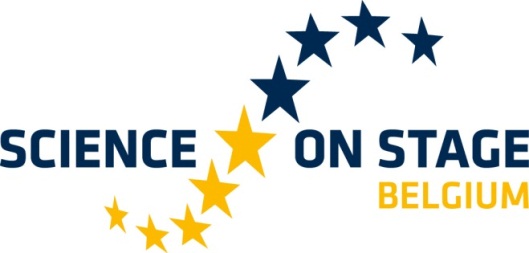 Coup de foudre
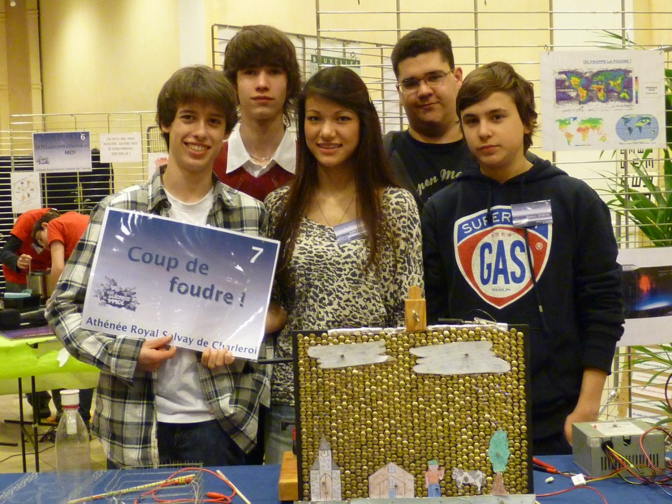 Projet développé par Astrid Delpature, Thibaut Huyge, Mathieu Bonnaudet , Amaury Lefevre et Thomas Hembise , encadrés par Bernadette Anbergen.
Powerpoint créé par Astrid Delpature et Thibaut Huyge.
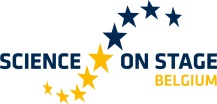 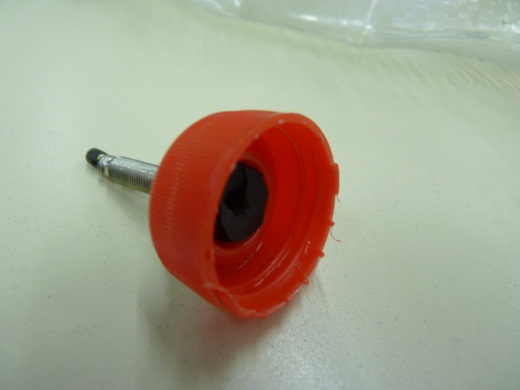 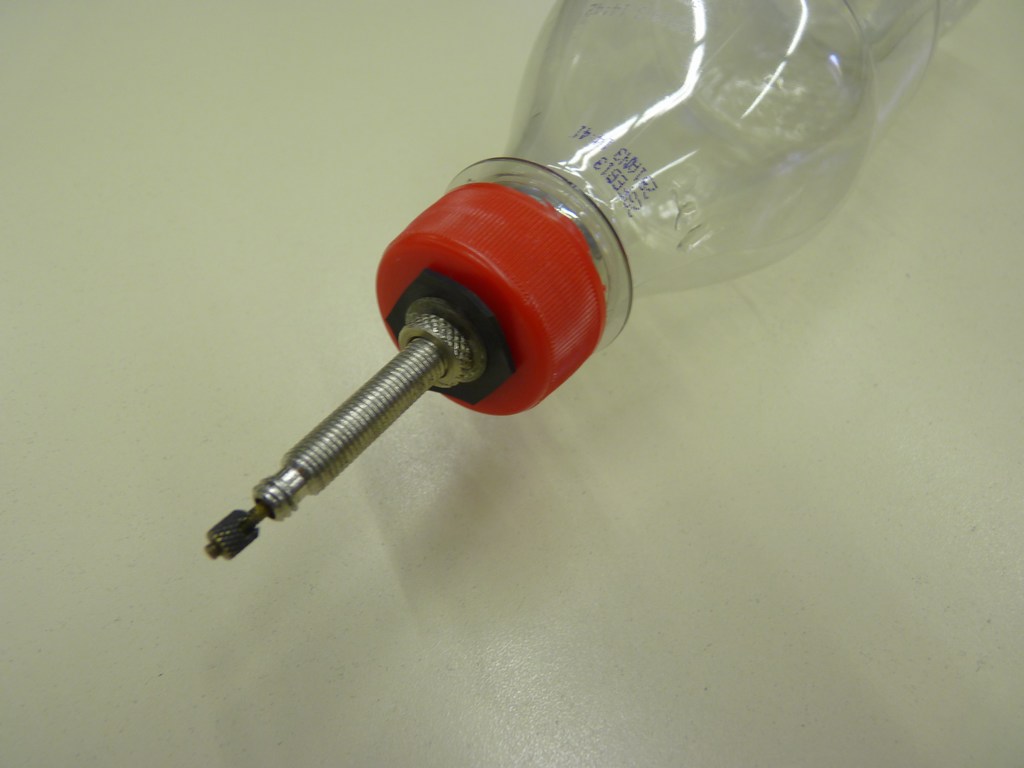 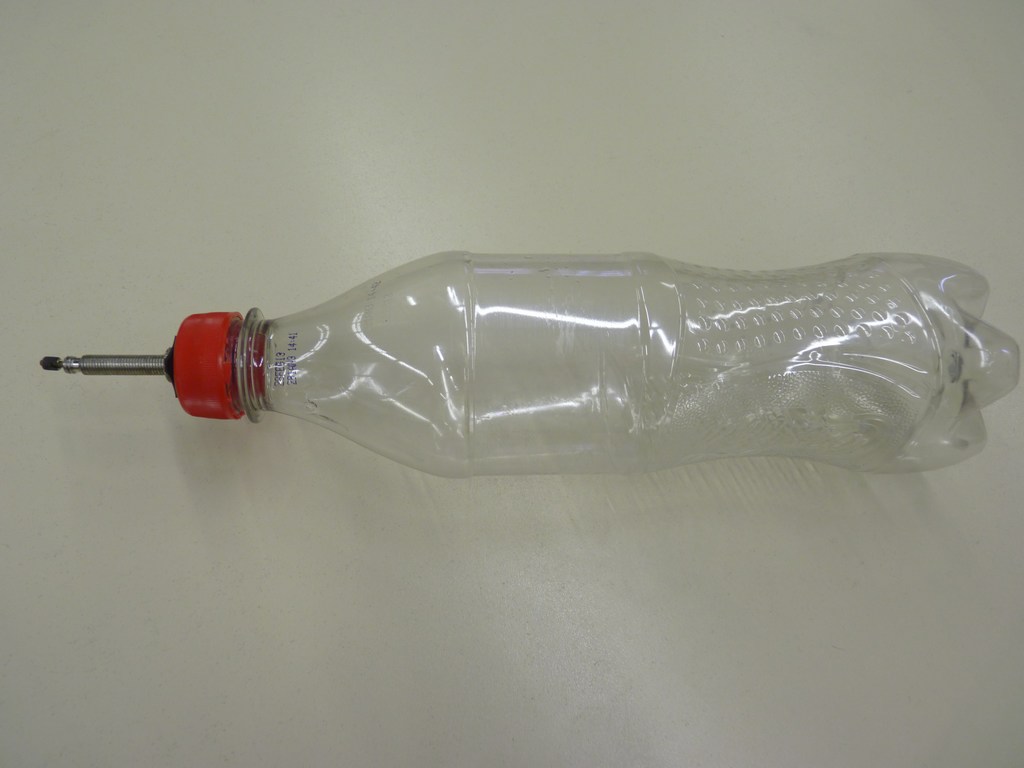 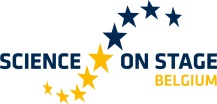 Expérience 2
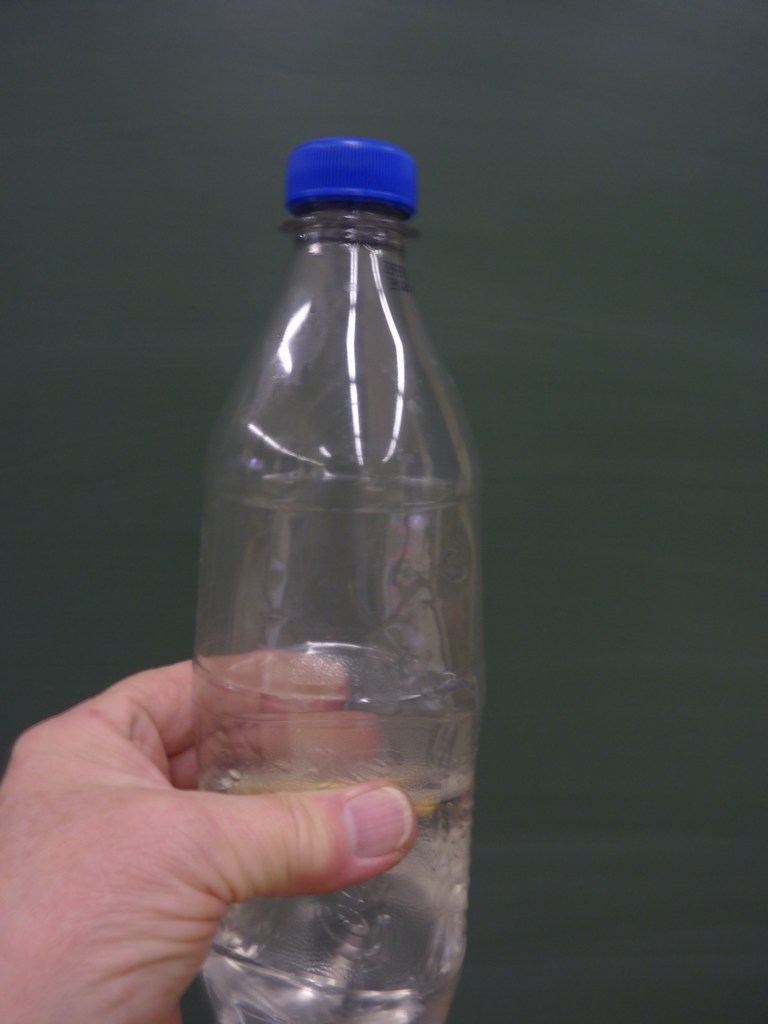 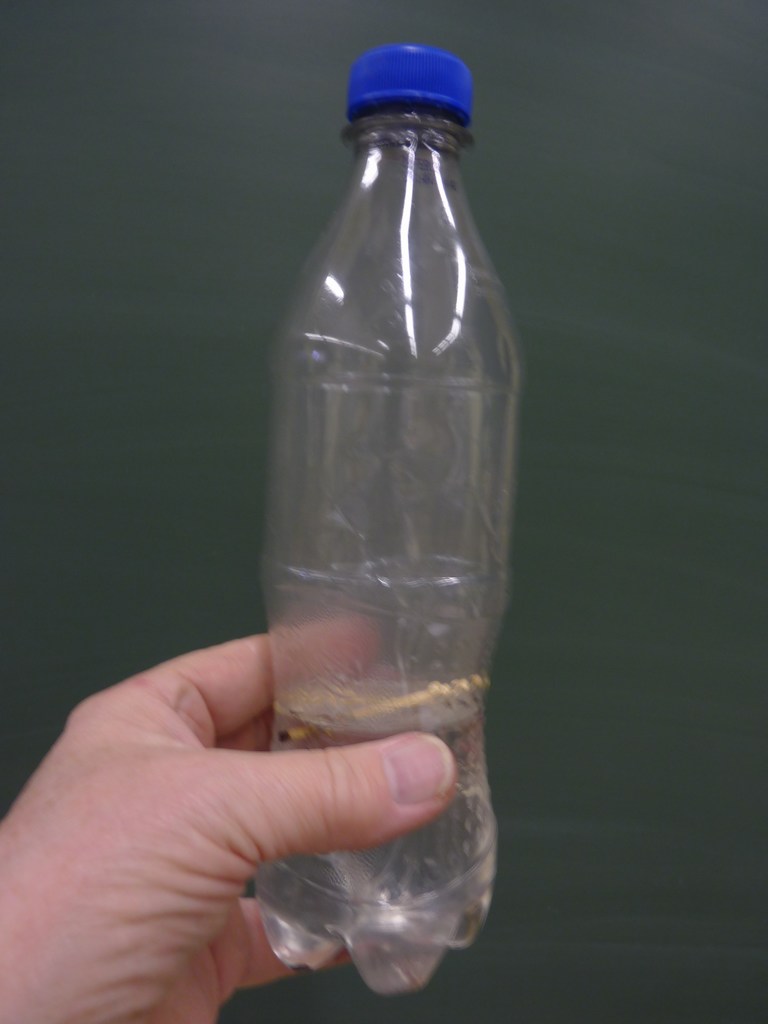 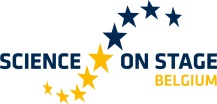 Types de nuages.
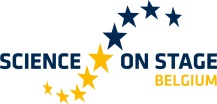 Frequence des éclairs.
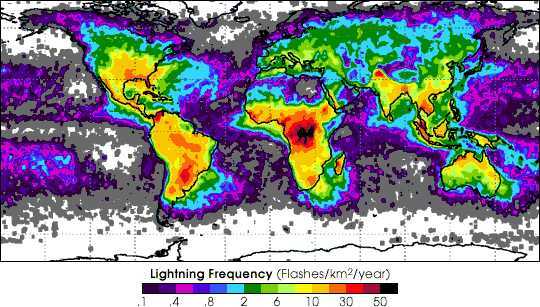 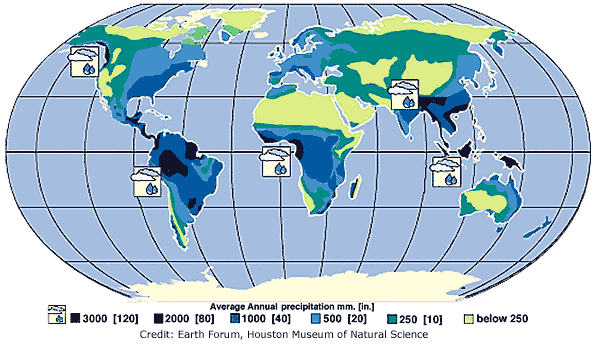 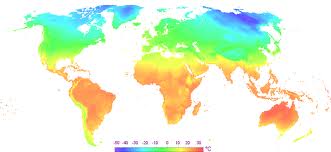 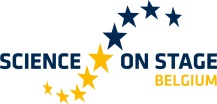 Formation d’un nuage d’orage.
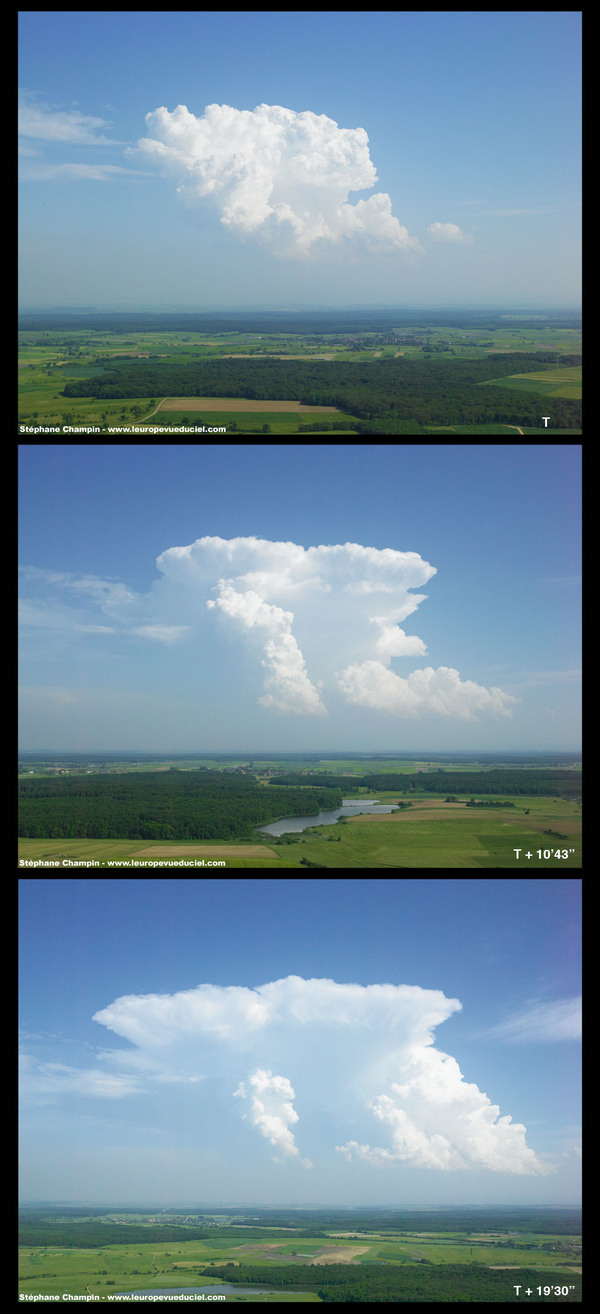 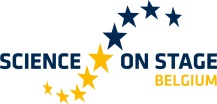 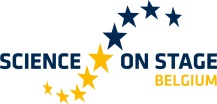 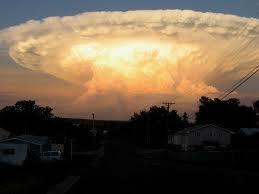 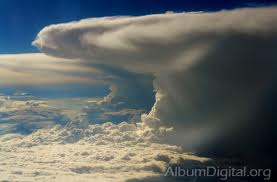 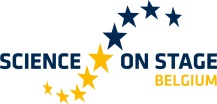 Faire de l’eau en surfusion
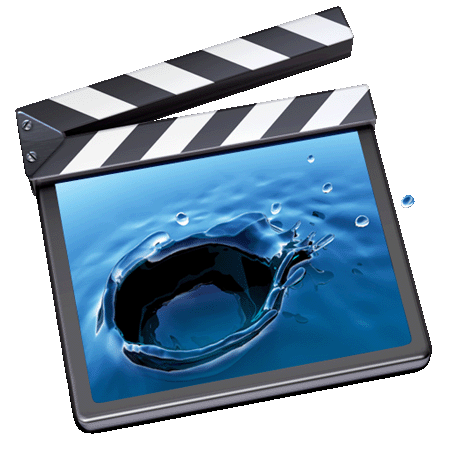 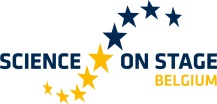 Phénomènes électriques.
Expérience 5
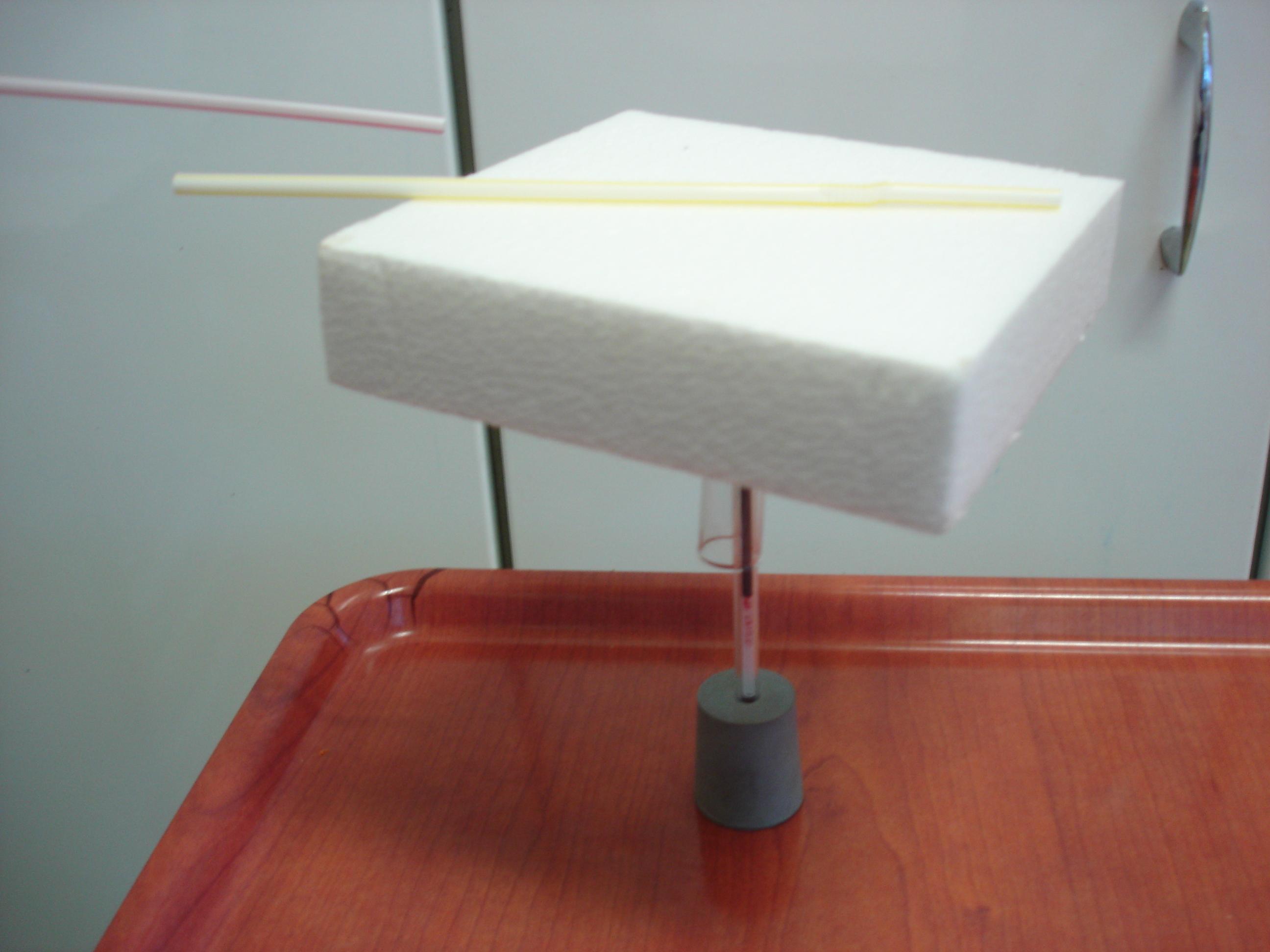 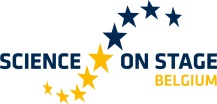 Champ électrique terrestre.
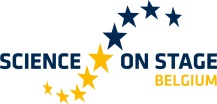 Types de décharges.
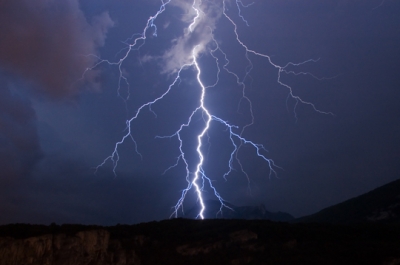 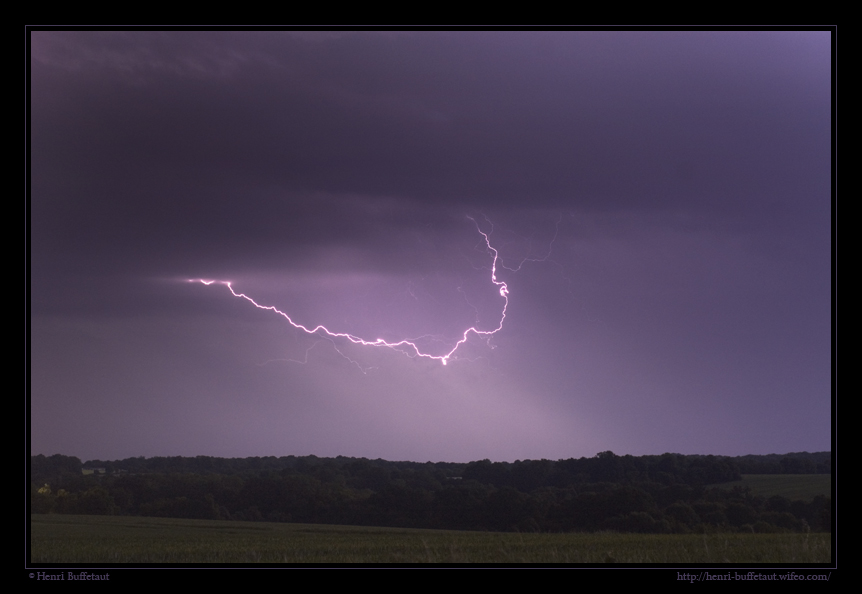 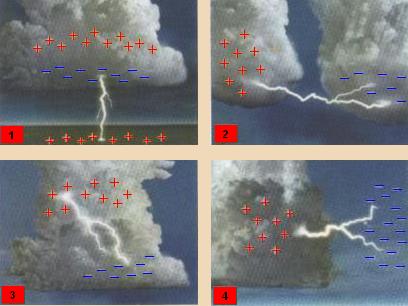 nuage - sol
entre 2 nuages
Intra-nuages
nuage- air
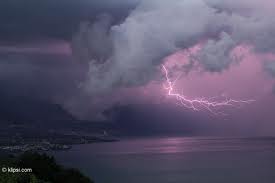 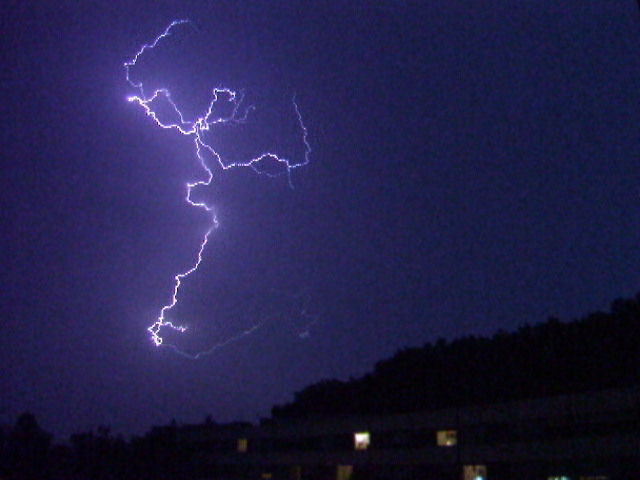 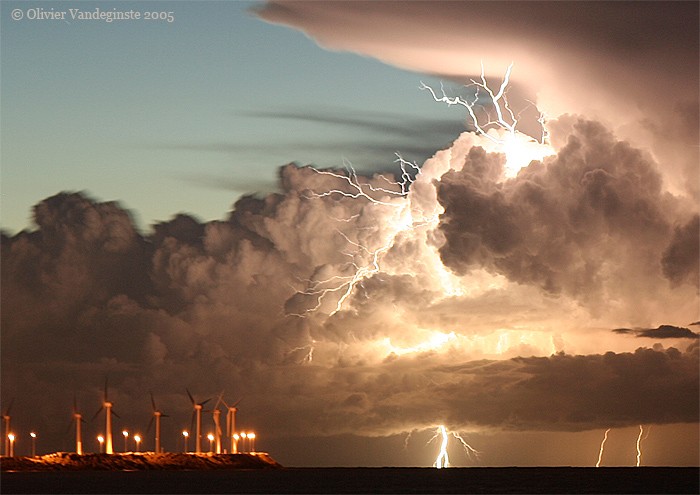 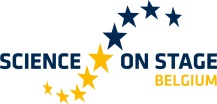 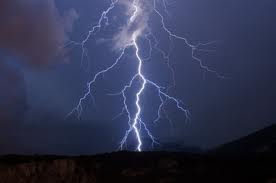 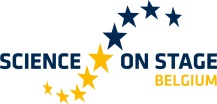 Développement d’un éclair.
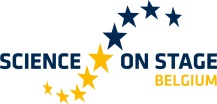 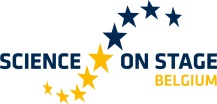 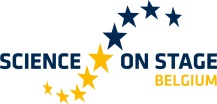 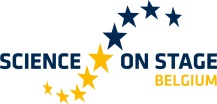 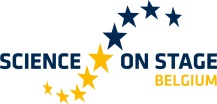 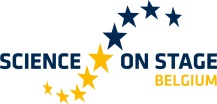 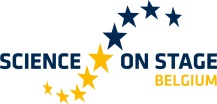 Expérience 6
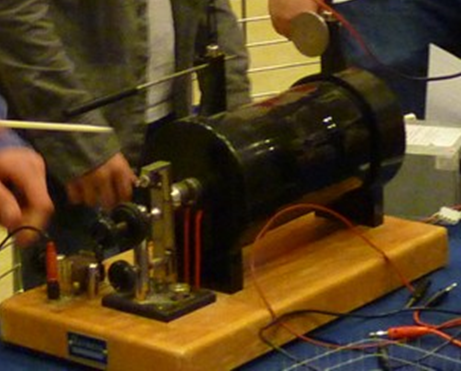 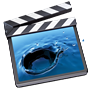 Expérience 7
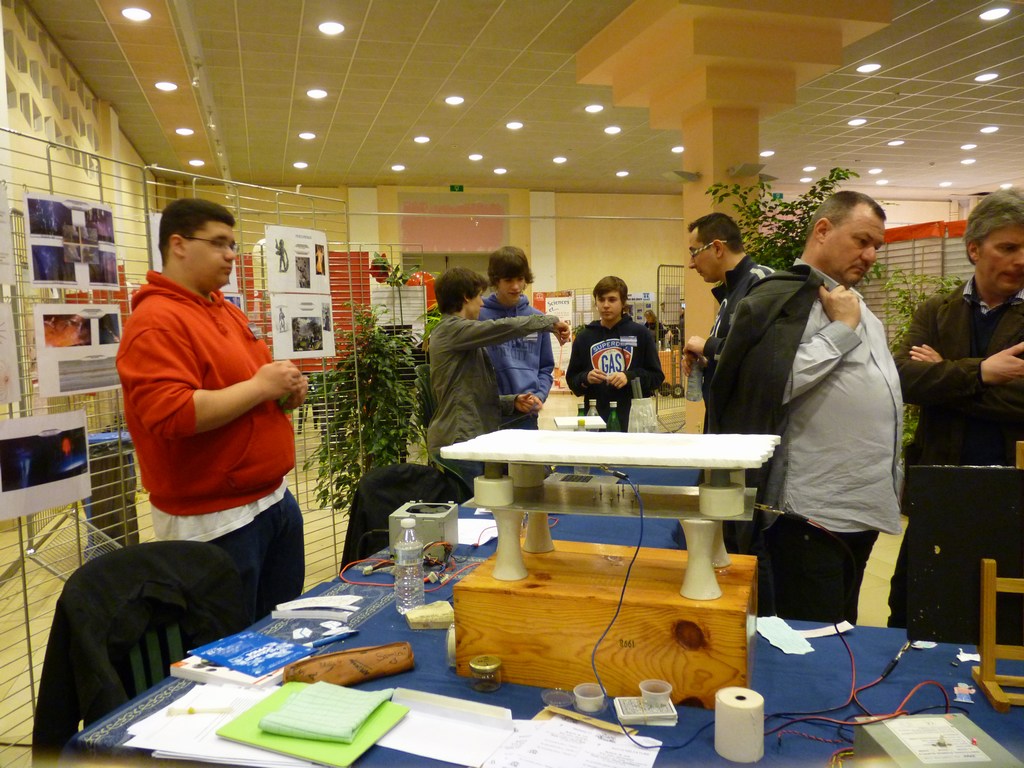 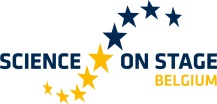 Effet de pointe.
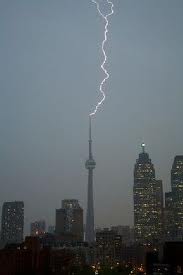 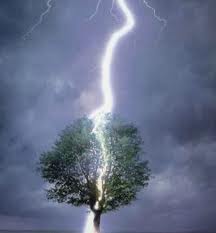 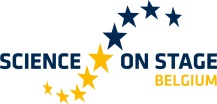 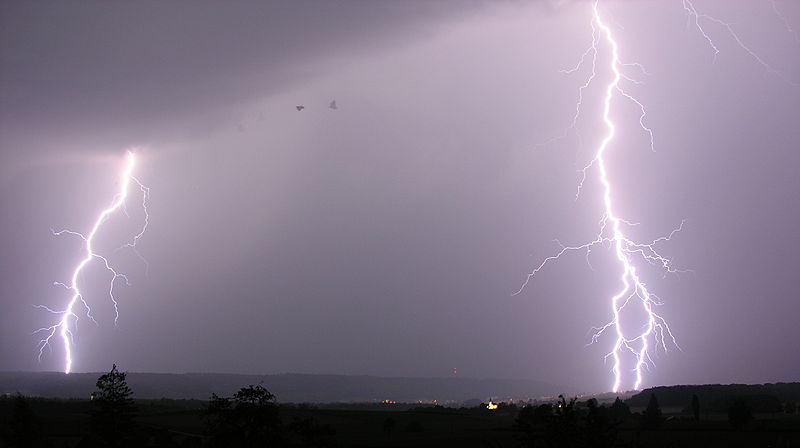 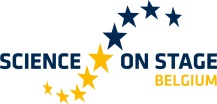 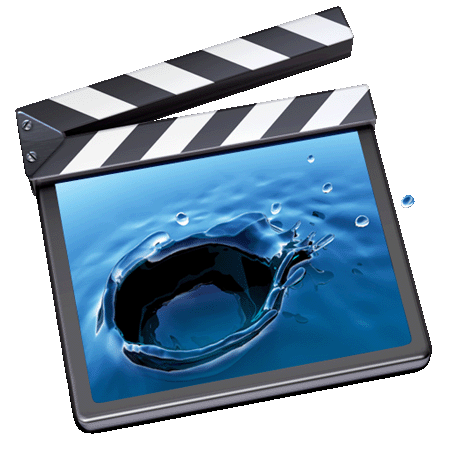 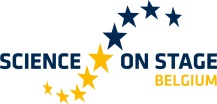 Eclairs spéciaux.
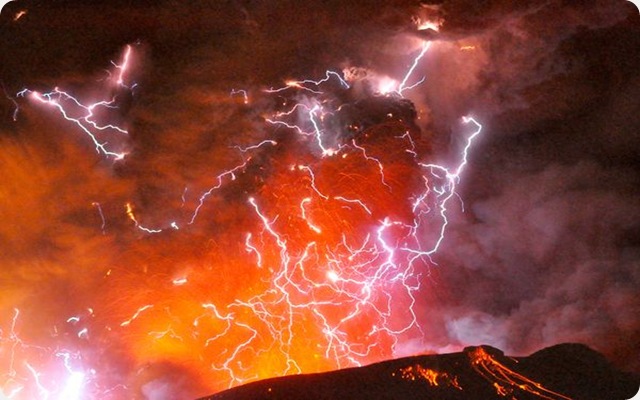 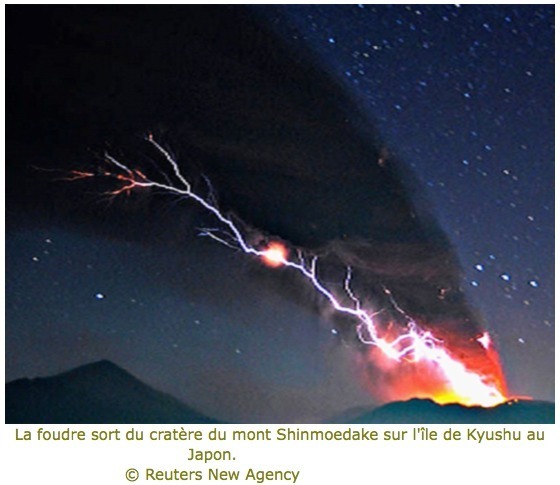 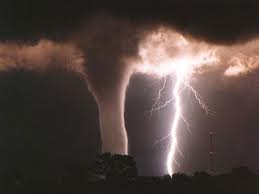 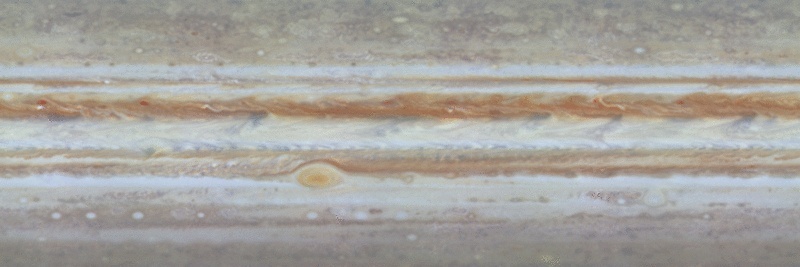 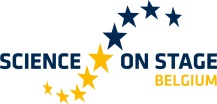 Sprites et blue jets.
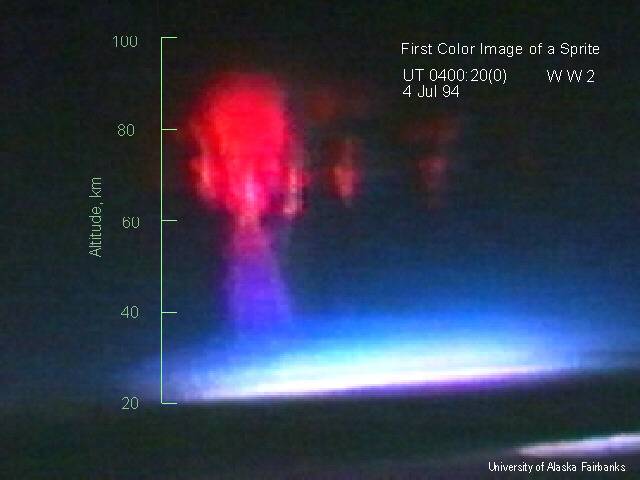 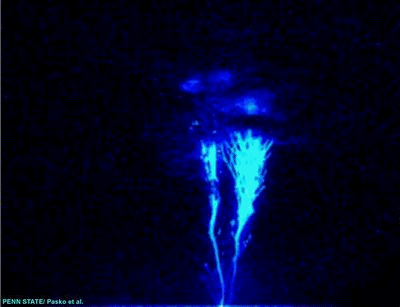 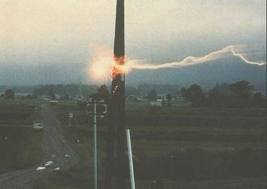 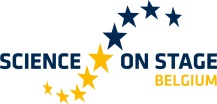 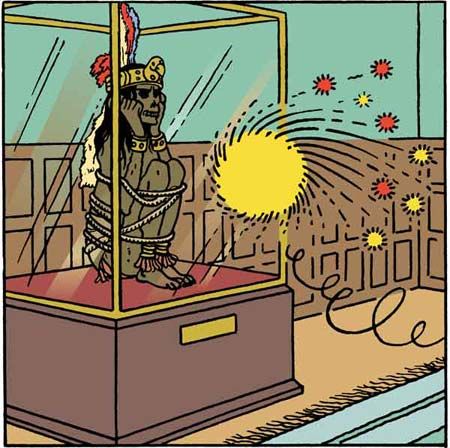 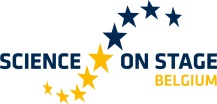 Dégâts dus à la foudre.
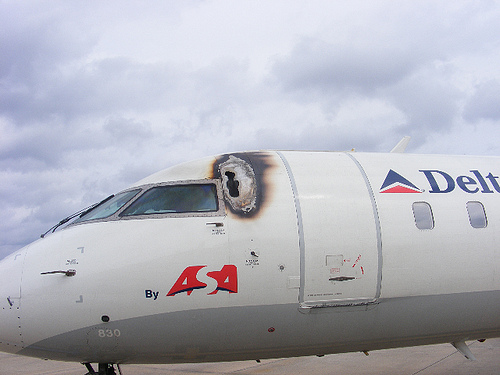 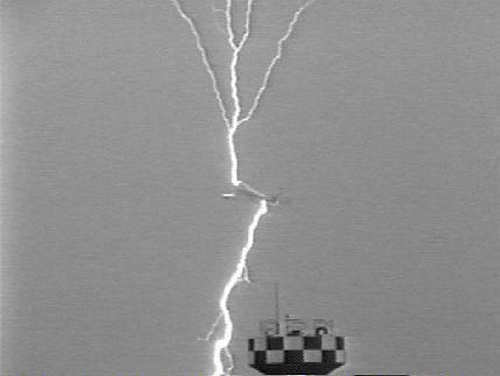 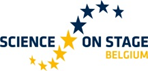 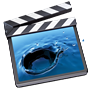 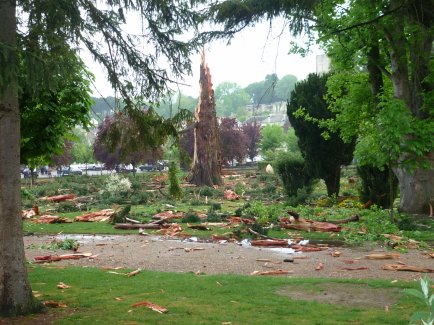 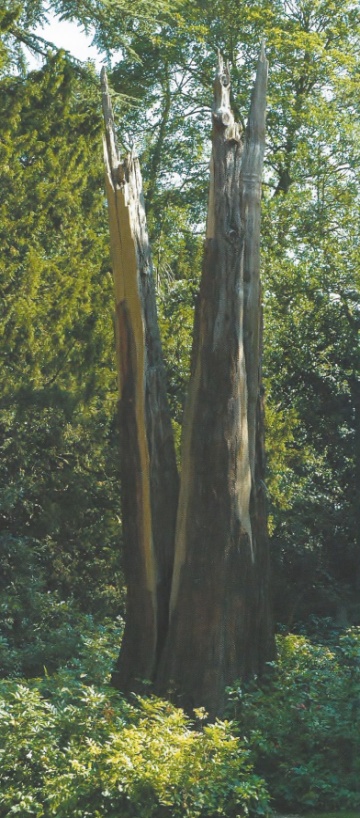 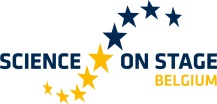 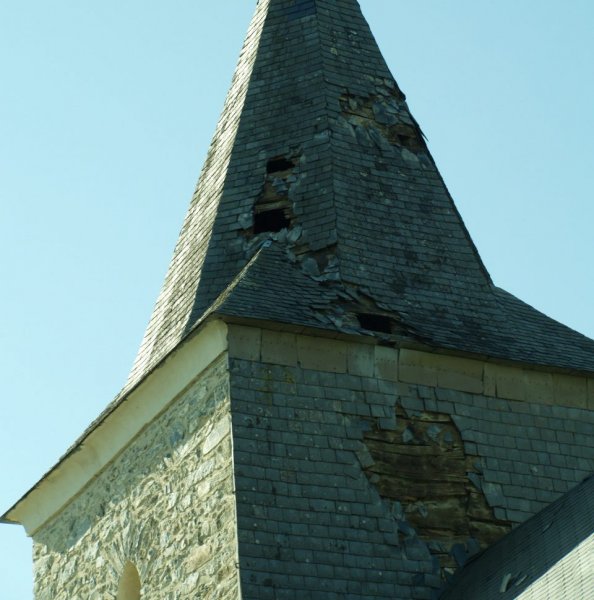 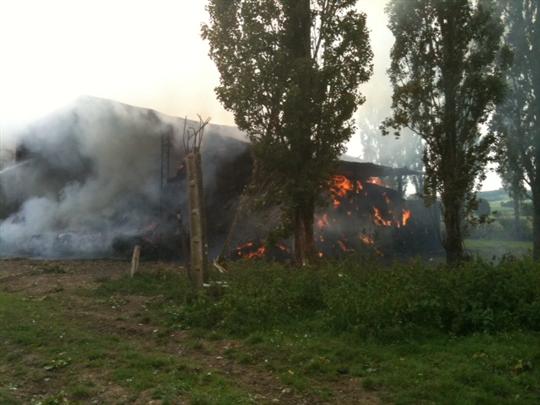 Expérience 8
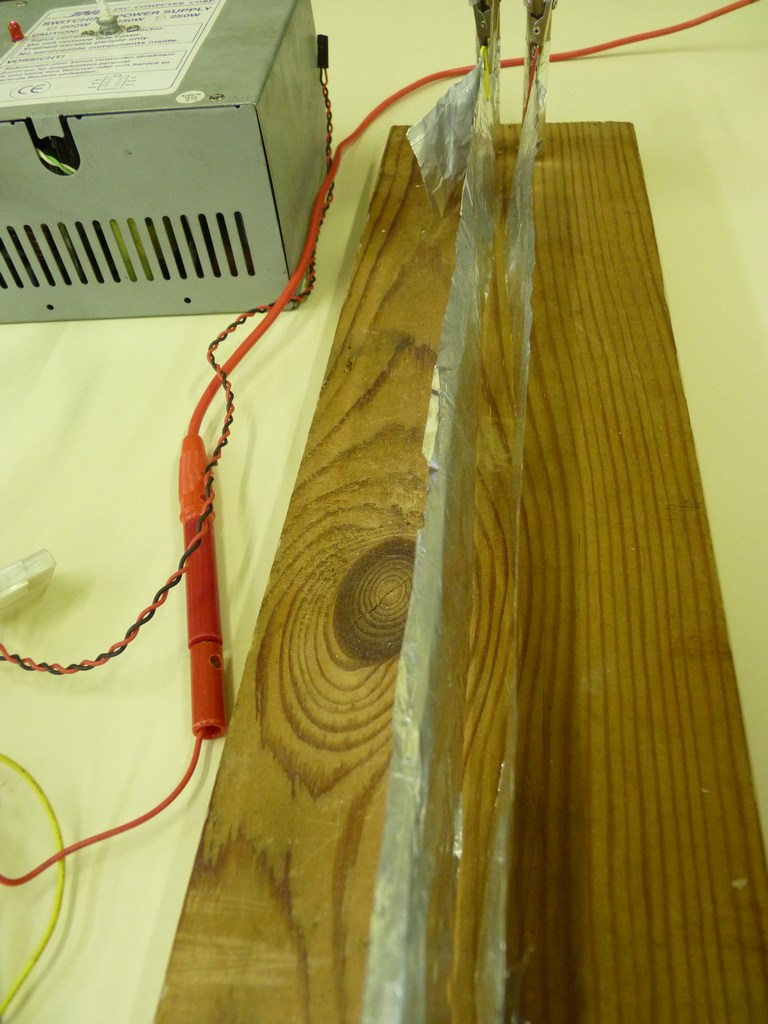 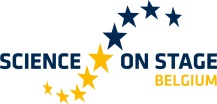 Fulgurites dans le désert
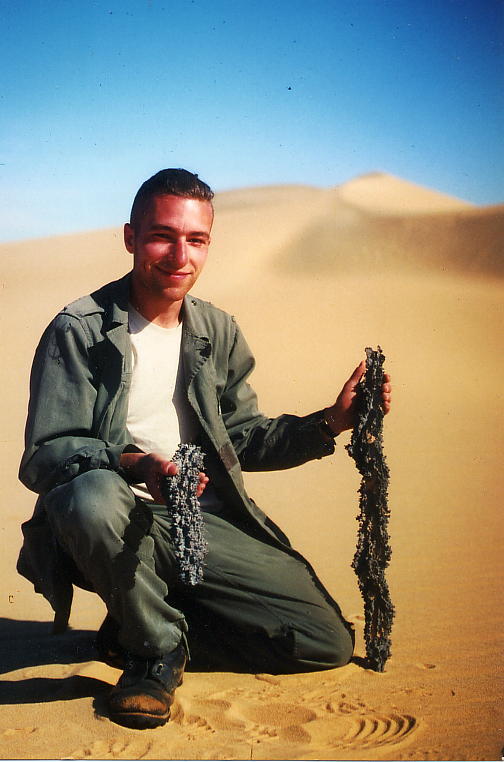 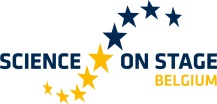 Dégâts de la foudre sur les êtres vivants.
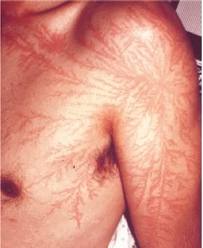 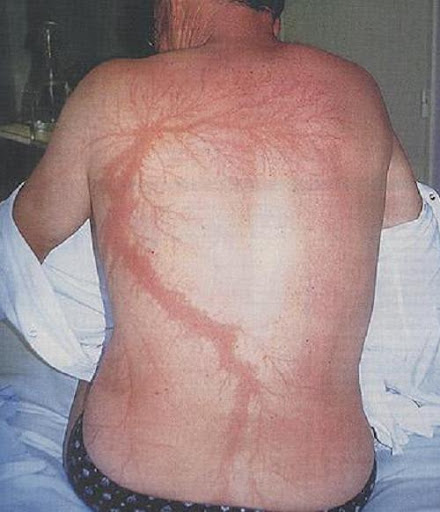 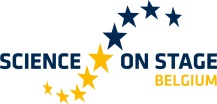 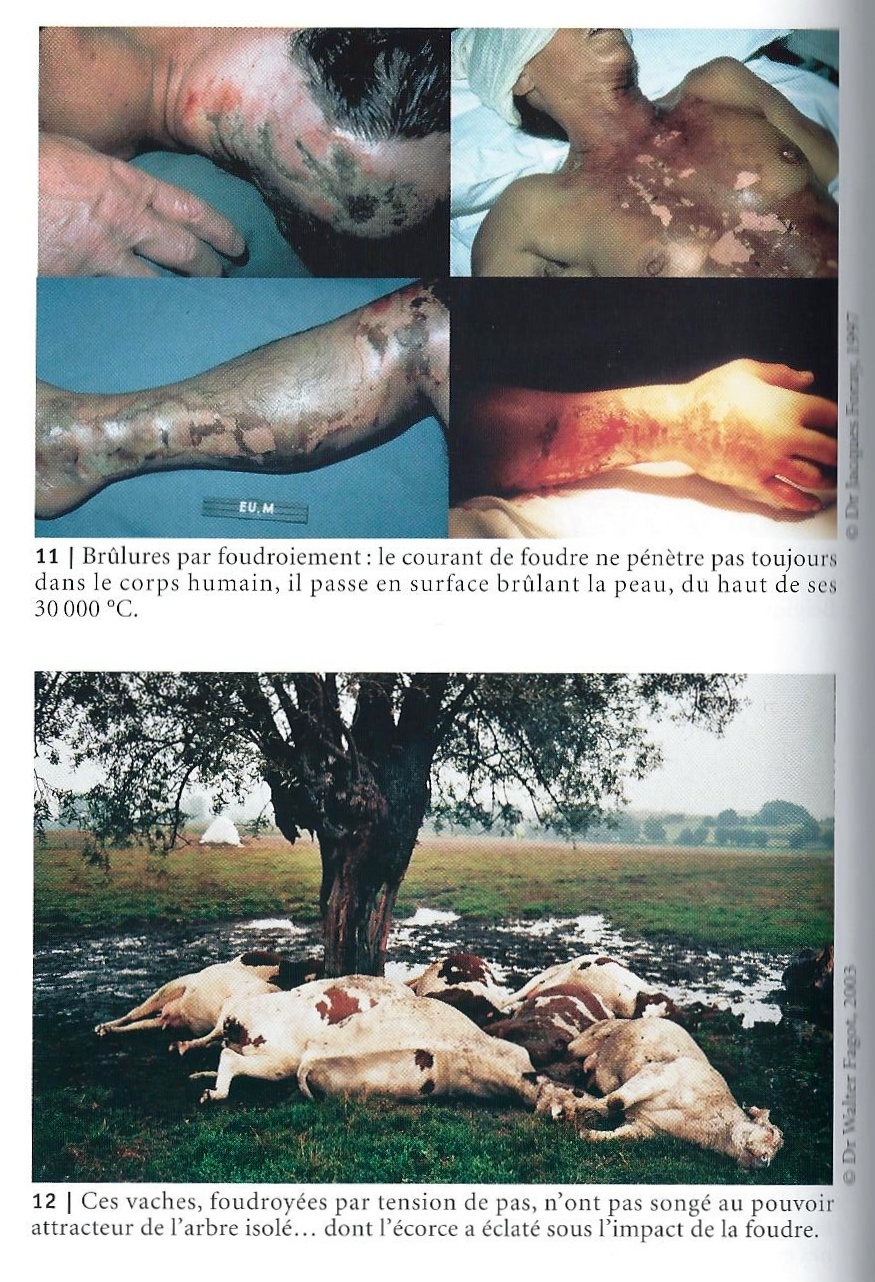 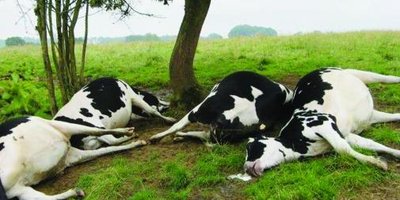 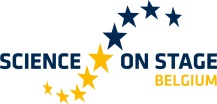 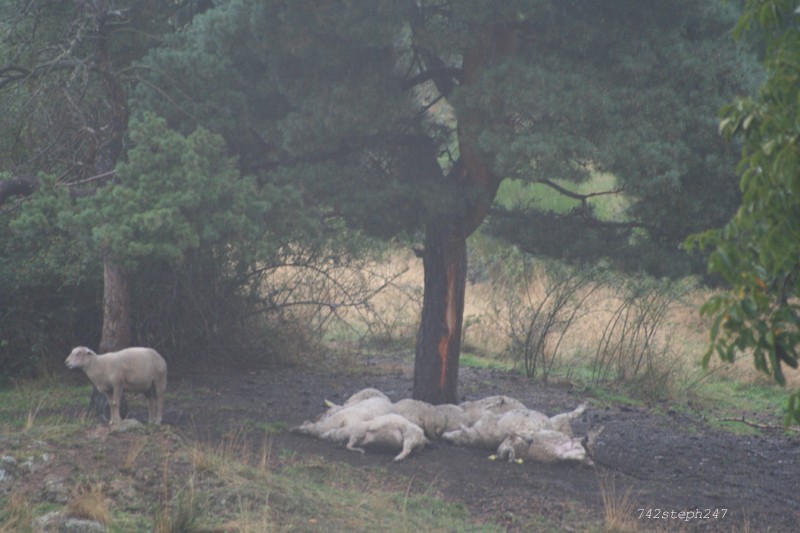 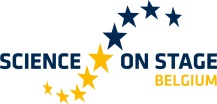 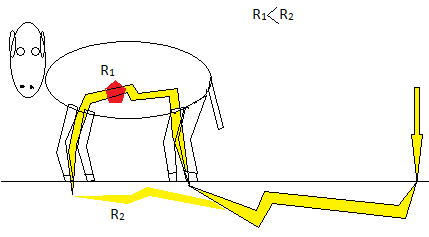 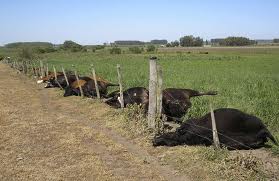 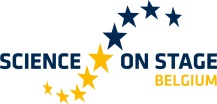 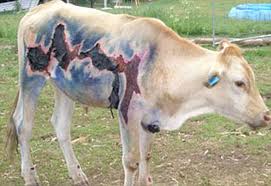 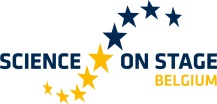 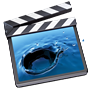 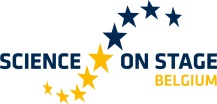 Paratonnerre.
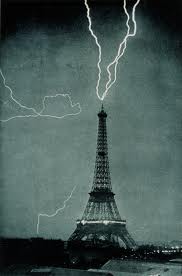 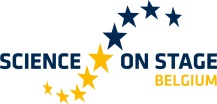 La cage de Faraday.
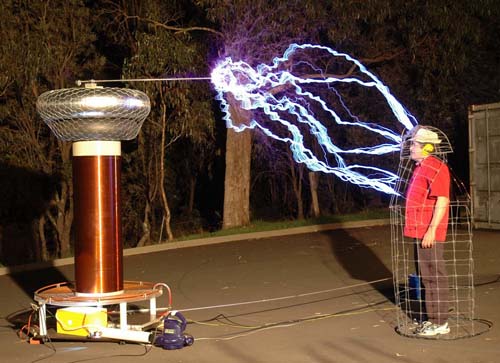 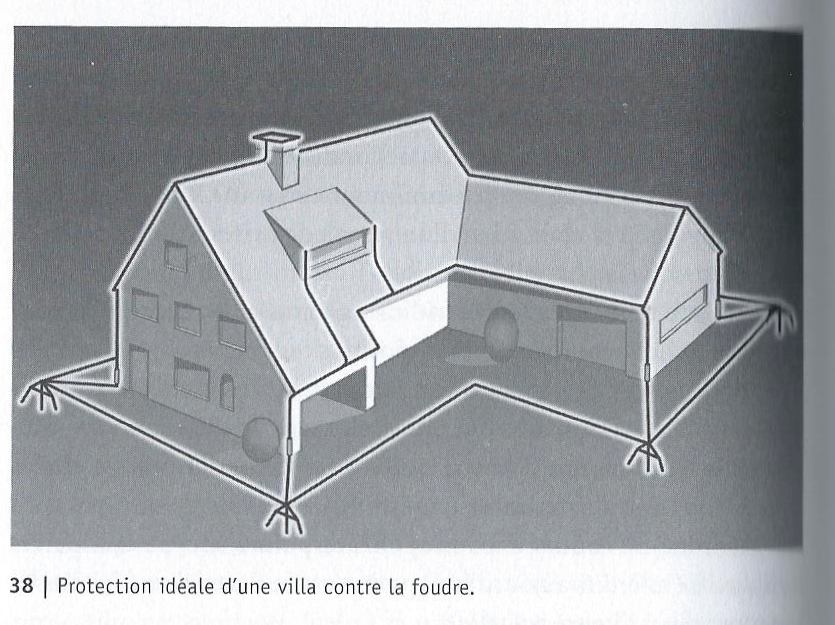 Expérience 12
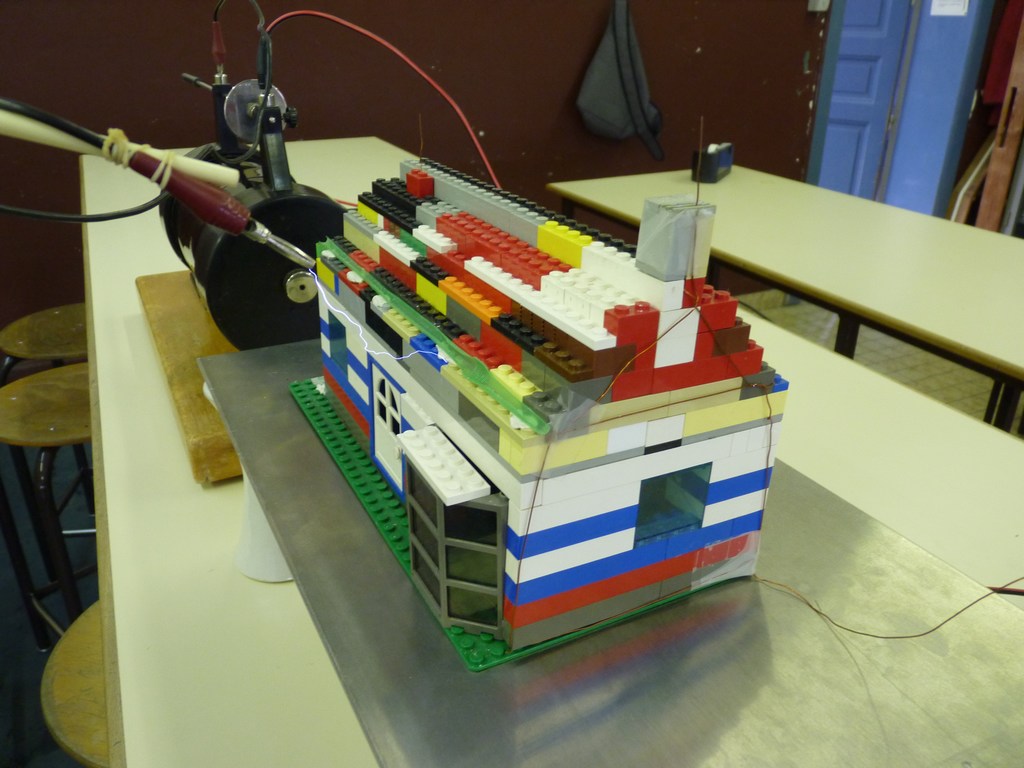 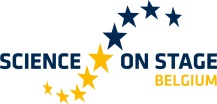 Se protéger.
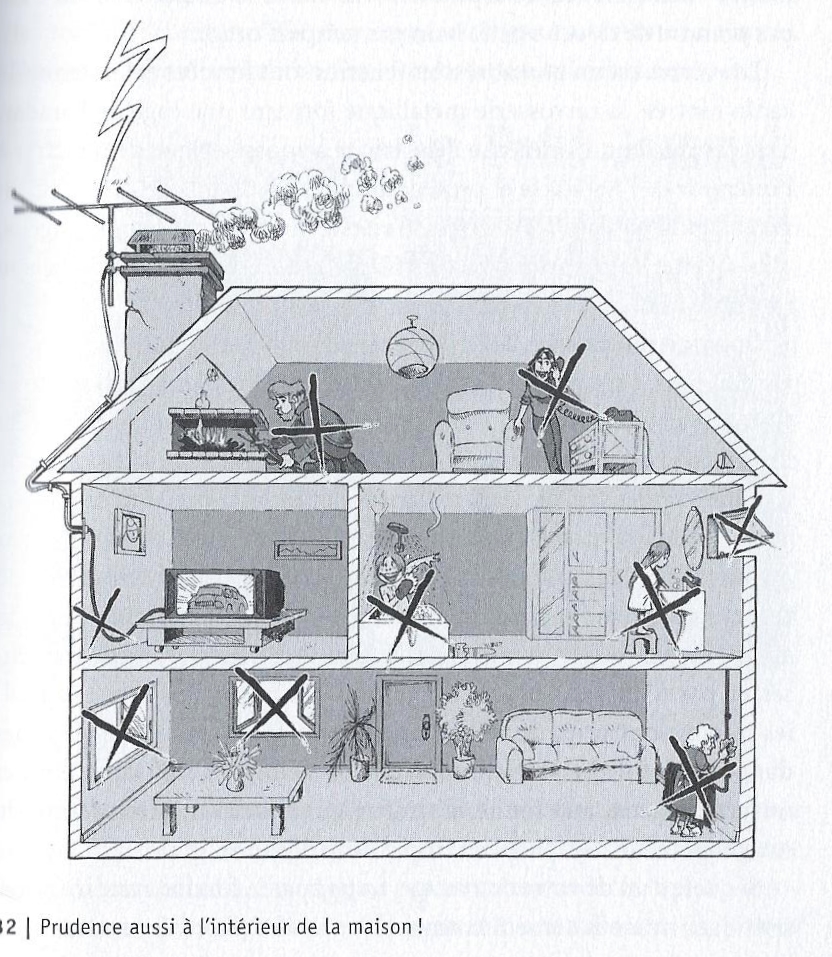 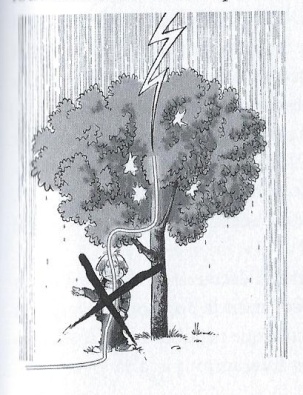 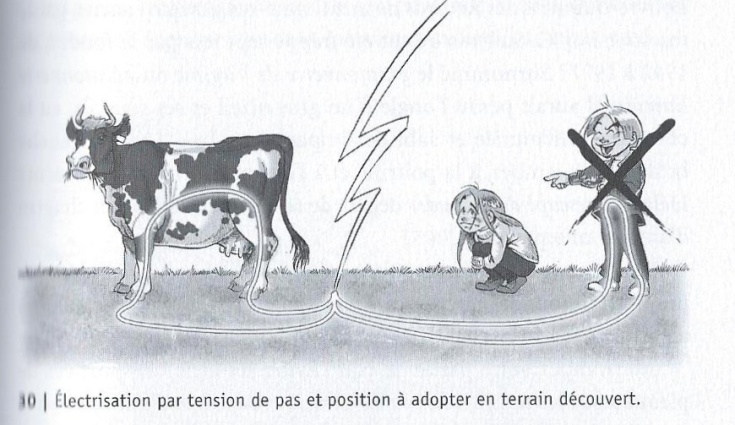 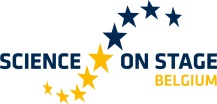 Bienfaits de la foudre
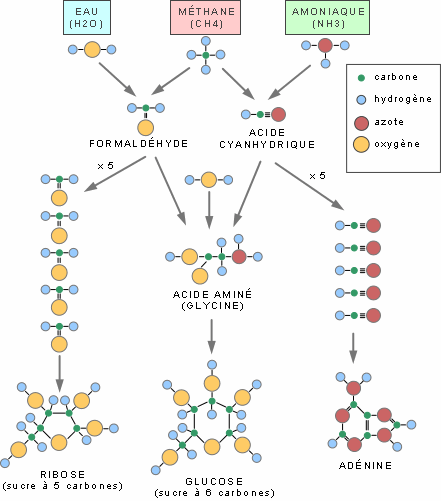 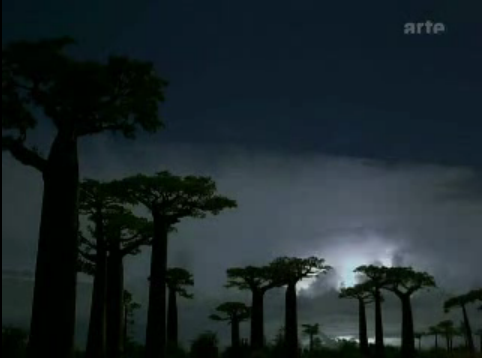 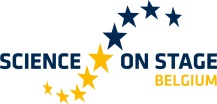 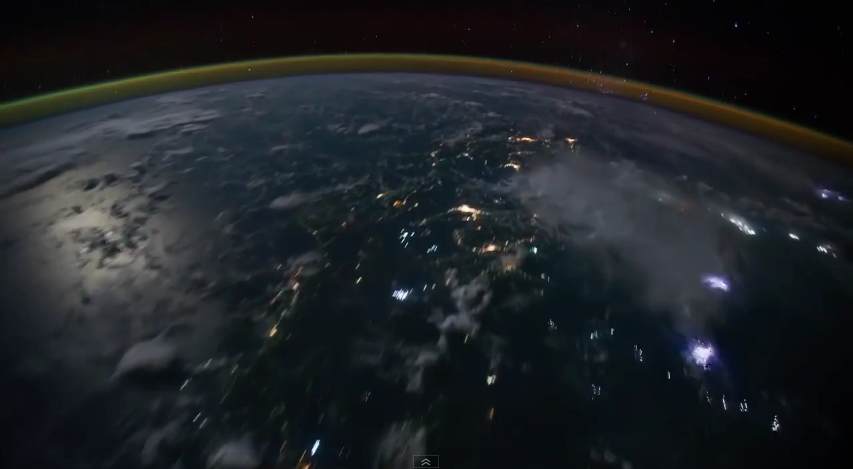 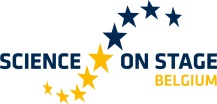 Récupérer l’énergie de la foudre??
P= U.I
U= 100.106 volts (valeur maximale)I= 25 000 ampères  ( peut varier de 1600 à 540 000 A)
P= 100.106 . 25.10³  = 2,5.1012 watts (100.106 watts par mètre dans livre soit 200.109 W)
W= P.t
t= 20µs = 20.10-6 s
W= 2,5.1012 . 20.10-6  = 50.106 joules
3,6.106 J = 1 kWh
=> 50.106 J = 14 kWh pour une décharge (entre 1  et 300 kWh))
Il y a environ 10 000 décharges en Belgique par an, et 10 millions d'habitants,si on divise l'énergie totale par le nombre d'habitants, chaque personne recevrait 14 Wh par an (on ferait fonctionner une lampe fluocompact pendant une heure). Un ménage moyen consomme environ 7000kWh par an.
Récupérer l'énergie d'un coup de foudre est donc inutile!
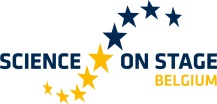 Vous trouverez le descriptif complet dans un fichier word sur le même site.